Cell Cycle
Types of Cells
Prokaryotes
Eukaryotes
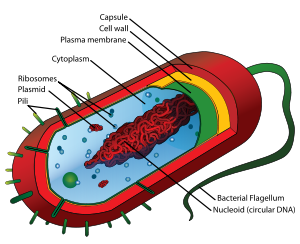 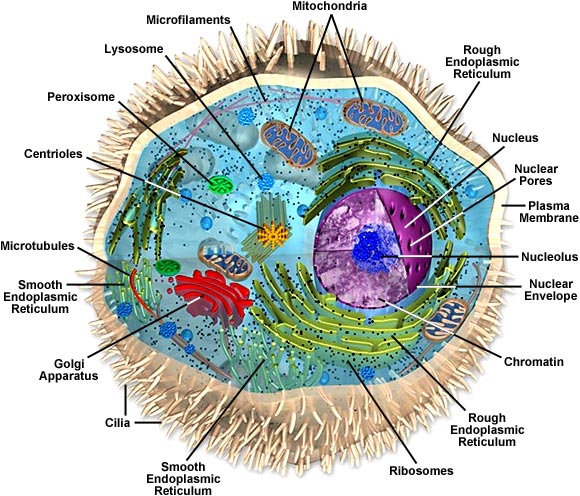 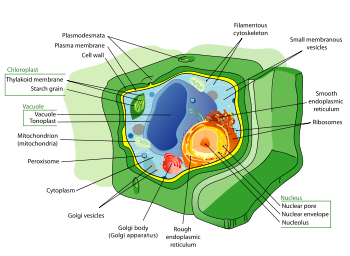 Question
What are some characteristics of prokaryotic cells?




What are some characteristics of eukaryotic cells?
Cell Cycle
We will talk about the cell cycle in Eukaryotes.

Prokaryotes have a different way of going about things.
Chromosomes
Chromosomes are made of DNA
They are not visible unless the cell is dividing.

Chromatids – strands
Centromere – where chromatids are attached
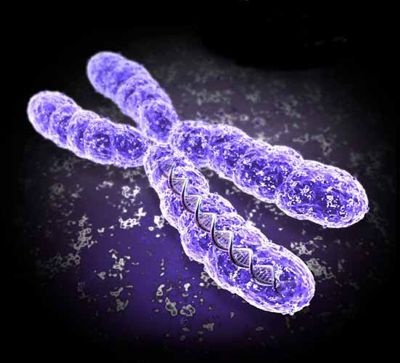 Question
What is the area where two chromatid are joined together called?




What is 2 chromatid joined together called?
Cell Cycle
Interphase
Prophase
Metaphase
Anaphase
Telophase
Cytokinesis
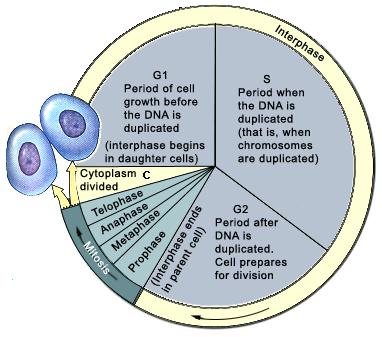 Questions
What phase of the cell cycle does a cell spend most of it’s time in?
Interphase - Intermission
Cell growth phase
After interphase - cell division happens
Mitosis – Cell Division
4 phases
Prophase
Metaphase
Anaphase
Telophase
Prophase
1st and longest phase of mitosis
Chromatid condenses into Chromosomes
Centrioles move to opposite sides of the nucleus
Spindle begins to form
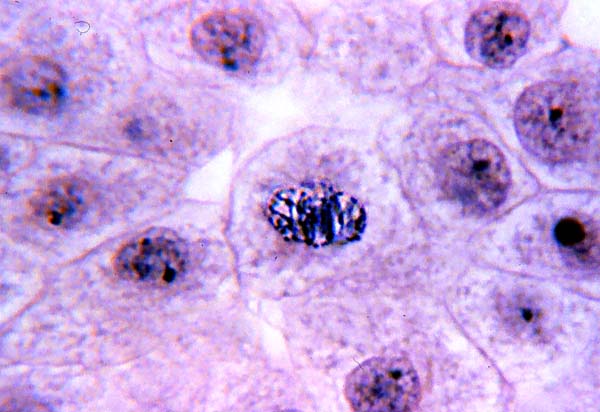 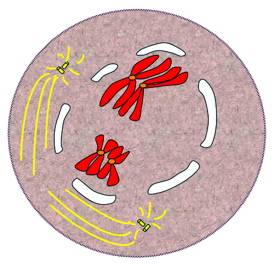 Question
What happens during Prophase?
Metaphase
Chromosomes line up across the center of the cell
Each chromosome is connected to a spindle fiber at its centromere
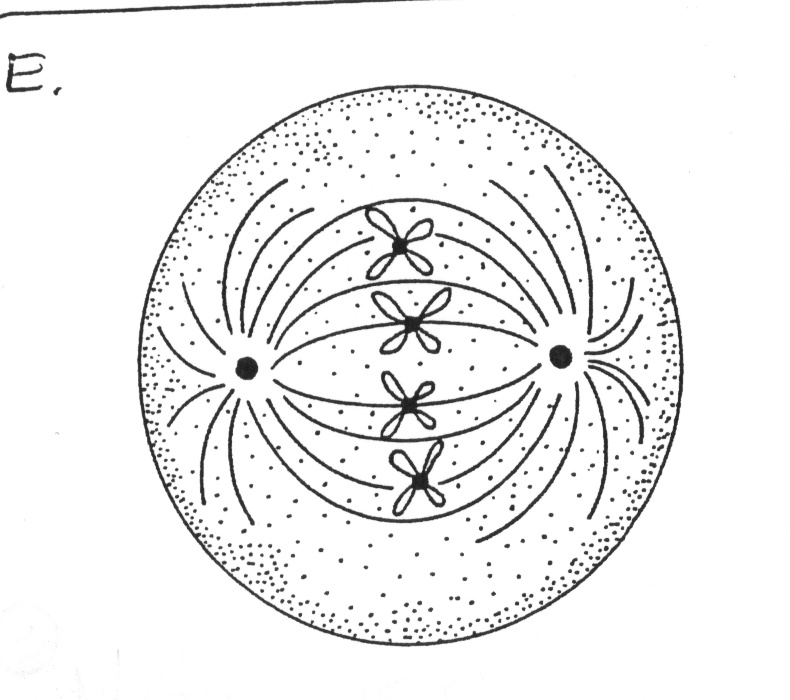 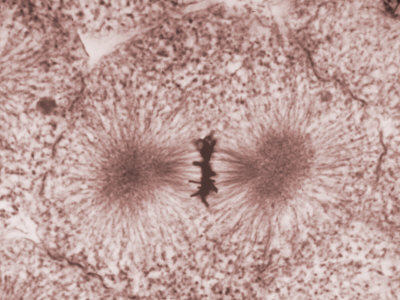 Question
What happens during Metaphase?
What is a centromere?
What is a chromosome?
Anaphase
The sister chromatids separate into individual chromosomes and are moved apart
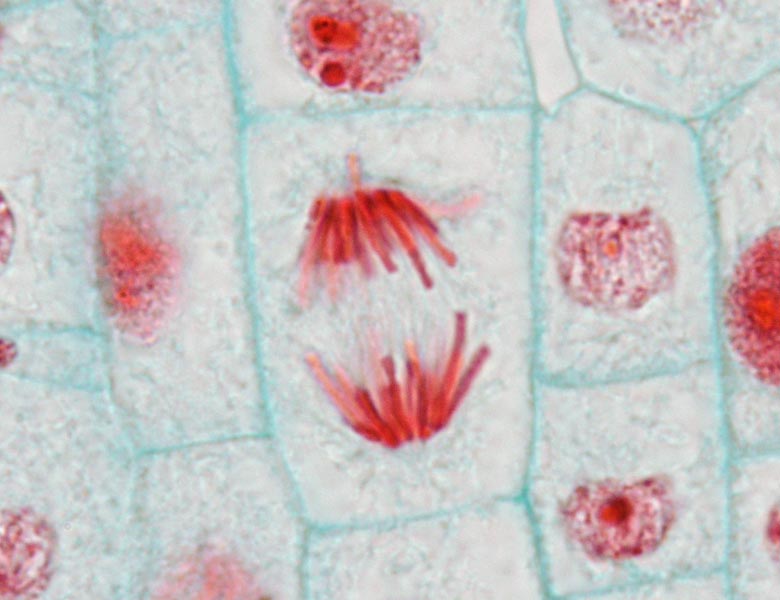 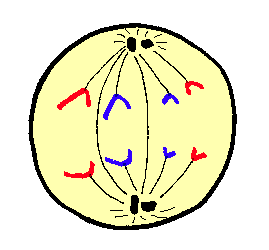 Question
What happens during Anaphase?
Telophase = Two
The chromosome gather at opposite ends of the cell 
2 nuclear membranes form
Mitosis is complete
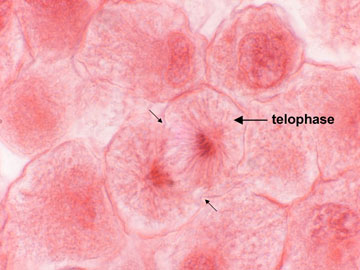 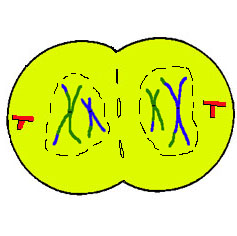 Question
What happens during Telophase? 
What is a parent cell?
What is a daughter cell?
Cytokinesis
Cytoplasm pinches in half
Each daughter cell has an identical set of duplicate chromosomes
The cells are clones
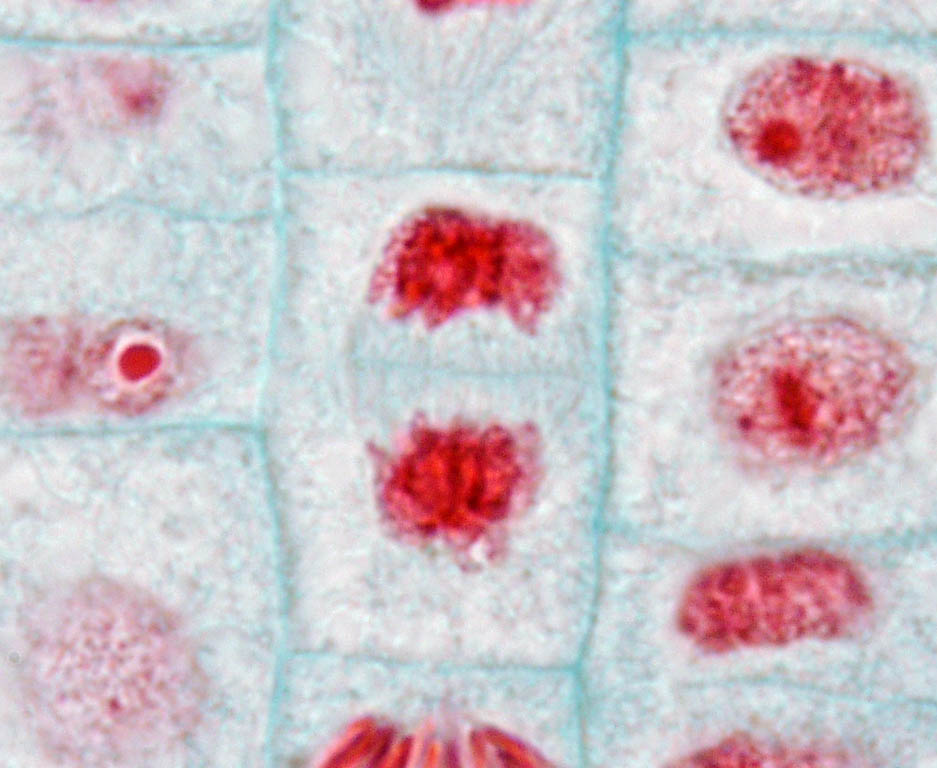 Questions
What happens during Cytokinesis?


What is the last phase in mitosis?


What are the phases in the cell cycle in order?
Mitosis Movie
http://www.youtube.com/watch?v=cvlpmmvB_m4&feature=related
Cell Cycle Regulators
Internal Regulators

Where are internal regulators?

Examples make sure cell doesn’t enter mitosis until all its chromosomes have been replicated.

Prevents a cell from entering anaphase until all its chromosomes are attached to the spindle.
Cell Cycle Regulators
External Regulators
Direct cells to speed up or slow down the cell cycle.
Where are they located?


Growth factors are the most important.

When a cell senses another cell it stops growing – they don’t like to be crowded.
Uncontrolled Cell Growth
Uncontrolled cell growth is what cancer is – and why it is so scary.

As a result of uncontrolled growth they make masses of cells called a ________ that can damage the surrounding tissues.
Cancer
A lot of cancer cells have a defect in a gene called p53 that usually halts the cell cycle until all chromosomes have been properly replicated.

Is gene p53 an internal or external cell cycle regulator?